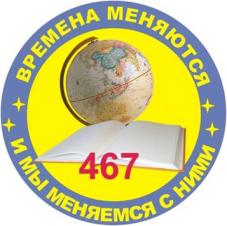 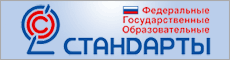 Организация внеурочной деятельности в начальной школе  ГБОУ  СОШ №467 в рамках реализации ФГОС НОО
Планируемые результаты:
ЛИЧНОСТНЫЕ
МЕТАПРЕДМЕТНЫЕ
ПРЕДМЕТНЫЕ
Самоопределение:
внутренняя позиция школьника;
самоиндификация;
самоуважение и самооценка
Регулятивные:
управление своей деятельностью;
контроль и коррекция;
инициативность и 
самостоятельность
Основы системы
научных знаний
Основы системы
научных знаний
Получение,
преобразование
и применение
нового знания
Смыслообразование:
мотивация (учебная, социальн.);
границы собственного
знания и «незнания»
Коммуникативные:
речевая деятельность;
навыки сотрудничества
Морально-этическая
ориентация:
ориентация на выполнение
моральных норм;
способность к решению моральных
проблем на основе децентрации;
оценка своих поступков
Познавательные:
работа с информацией;
работа с учебными моделями;
использование знако-символических
средств, общих схем решения;
выполнение логических операций
сравнения, анализа, обобщения,
классификации, установления
аналогий, подведения под понятие
Предметные и 
метапредметные 
действия 
с учебным
 материалом
Внеурочная деятельность
Это образовательная деятельность, осуществляемая в формах, отличных от классно-урочной,     и направленная на достижение планируемых результатов освоения основной образовательной программы (НОО). 
(Д.В. Григорьев, П.В. Степанов,
Центр теории воспитания ИТИП РАО)
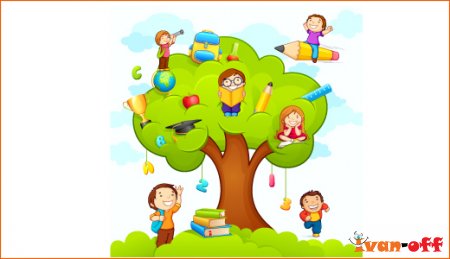 Внеурочная деятельность способствует
благоприятной адаптации ребенка в школе;
оптимизации учебной нагрузки обучающихся;
улучшению условий для развития ребенка;
учету возрастных и индивидуальных особенностей обучающихся.
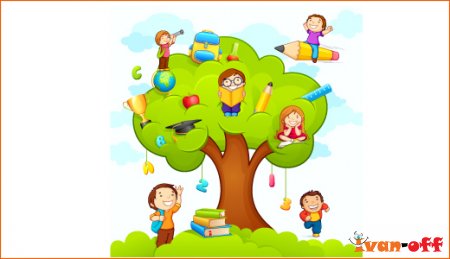 Внеурочная деятельность - неотъемлемая часть образовательного процесса
Обязательными условиями организации внеурочной деятельности в образовательном учреждении является:
 родительский запрос 
наличие необходимой учебно-материальной базы
 наличие укомплектованных штатов и подготовленных кадров
соблюдение СанПиНов, в том числе требований к сменности занятий и составлению расписания
Общеобразовательное учреждение самостоятельно выбирает формы, средства и методы организации внеурочной деятельности в соответствии со своим уставом и с Законом Российской Федерации «Об образовании».
Школа вправе сама определять, под какие виды внеурочной деятельности отдать эти часы
Часы, отводимые на внеурочную деятельность, используются по желанию учащихся
Аудиторных занятий не должно быть более 50%
Все виды внеурочной деятельности  должны быть строго ориентированы на воспитательные результаты
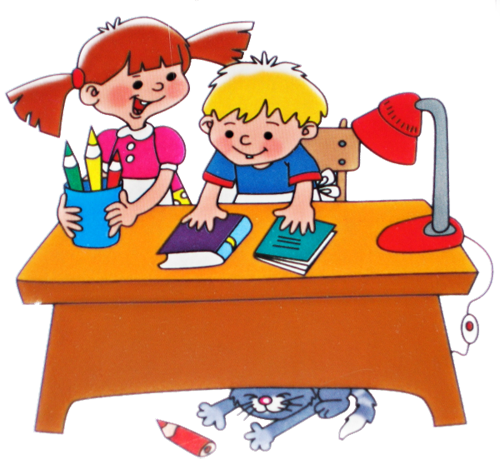 Реализации внеурочной деятельности 
в рамках ФГОС
(организационный аспект)
Классное руководство
Деятельность классных руководителей (экскурсии, диспуты, круглые столы, соревнования, общественно полезные практики и т.д.)
ВД
Иные педагогические работники
Должностные обязанности педагога-организатора, социального педагога, педагога-психолога, старшего вожатого
Учебный план образовательного учреждения
Часть, формируемая участниками образовательного процесса
(секции, школьные научные общества, научные исследования и т.д.)
Дополнительное образование образовательного учреждения
Организация кружков, спортивно-оздоровительных секций, поисковых и научных исследований и т.д.)
Дополнительное образование учреждений культуры и УДОД Организация деятельности как на базе общеобразовательных учреждений, так и на базе самих учреждений дополнительного образования детей и учреждений культуры
Группы продленного дня
Деятельность воспитателей ГПД, например, в рамках «школы полного дня»
Основные типы организационных моделей ВД
Модель дополнительного образования
Создание условий для развития творческих интересов
Включение детей в  художественную, техническую, спортивную, эколого-биологическую и другую деятельность
Создание общего программно-методического пространства
Обеспечение готовности к территориальной, социальной  мобильности детей
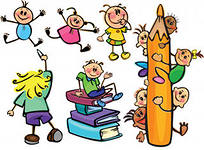 Оптимизационная модель
В реализации принимают участие все педагогические работники ОУ.
Классный руководитель – координатор:
организует 
взаимодействие с другими педагогами;
систему отношений через разнообразные формы работы;
социально значимую деятельность.
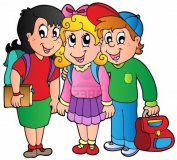 Модель «школы полного дня»
Создание условий для полноценного пребывания в течение всего дня.
Содержательное единство учебного, воспитательного, развивающего процессов.
Создание здоровье сберегающей среды.
Построение индивидуальной образовательной траектории и индивидуального графика пребывания в школе.
Опора на интеграцию основных и дополнительных программ.
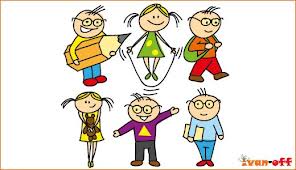 Общекультурное направление ВД
Решаемые задачи
Формирование 
коммуникативной 
и общекультурной 
компетенции
Формирование
 навыков
 культуры труда
Формы
концерты, выставки,
 посещение театров
Формы организации ВД
Развитие творческих
 способностей 
и эмоциональной 
сферы ребенка
Развитие чувства прекрасного
ОДОД
«Юный исследователь»
«Дизайн из разных материалов»
«Зеркальное отражение»
 «Созвучие»
-ИЗОстудия «АРТГРАФ»
Вокальный ансамбль «Ассоль»
-Хореографическая мастерская
Спортивно-оздоровительное направление ВД
Решаемые задачи
Всестороннее
 гармоническое развитие
 личности ребенка
Формирование
 физически здорового
 человека
Формирование
 мотивации к сохранению
 и укреплению здоровья
Формы
Спортивные праздники
Дни здоровья
Формы организации ВД
ОДОД
Общеразвивающие подвижные игры
 Шахматы
Хореографическая мастерская
Обучение мини-футболу
-ЛФК
Духовно-нравственное направление ВД
Решаемые задачи
Формирование 
 способности
 к духовному развитию
Формы
Проекты
Акции милосердия
Формы организации ВД
Реализация 
творческого потенциала 
на основе нравственных
 установок и моральных норм
Формирование основ 
нравственного самосознания 
личности (совести)
ОДОД
-Школа успеха
«Азбука профессий»
«Подарок ветерану»
Социальное направление ВД
Решаемые задачи
Развитие
 межличностных
 компетенций
Формы
Социальные
 проекты
Акции милосердия
Формы организации ВД
Становление ученического коллектива
Освоение обучаемым социального опыта
ОДОД
Школа успеха
Общеинтеллектуальное направление ВД
Решаемые задачи
Формирование
 основных приемов
 мыслительной деятельности
Формы
Интеллектуальные 
игры
УИП
Формы организации ВД
Развитие познавательной активности
Развитие творческого мышления
ОДОД
Предметные недели
“Хороших методов существует ровно столько, сколько существует хороших учителей”.
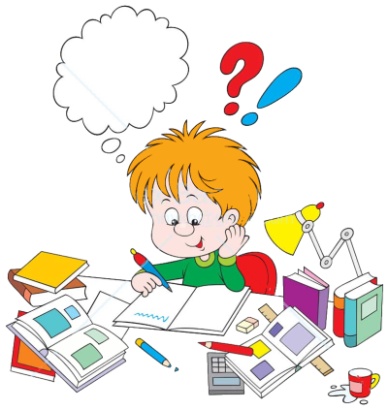 Венгерский математик
 Джордж Пойа
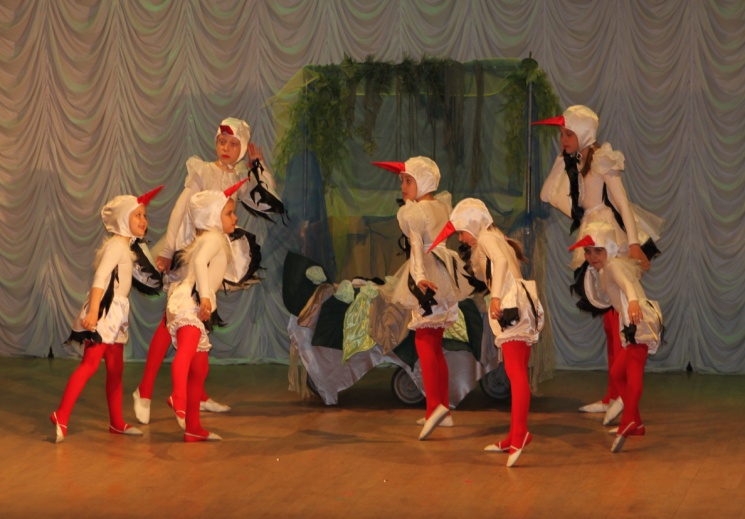 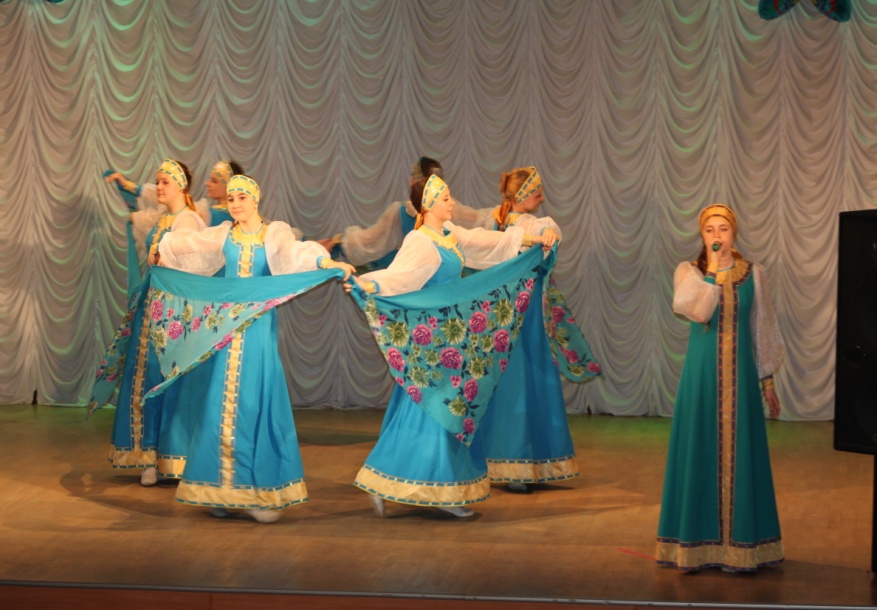 Рефлексия
1.Занятия в отделении как реализация образовательных задач
2. Занятие как реализация задач ОДОД
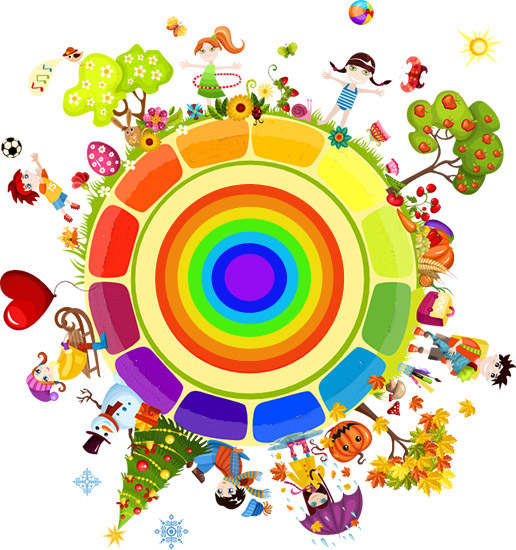 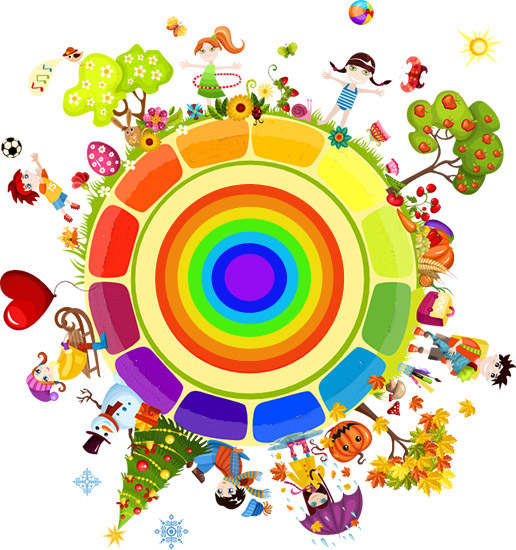